ЭТИКЕТ ДЛЯ ДЕТЕЙ
Как вести себя за столом
Презентация для детей подготовительной группы
Воспитатели: Крутенок Д.А., Ячник С.А.
Цель:  
     Прививать детям навыки культурного поведения за столом, показывать важность соблюдения правил столового этикета.

Педагогические задачи:
Отрабатывать навыки красивого и правильного приема пищи;
Совершенствовать приобретенные умения: пищу брать понемногу, хорошо пережевывать, есть бесшумно, правильно пользоваться салфеткой, столовыми и чайными приборами;
Формировать активный и пассивный словарь детей;
Создавать условия для развития компонентов устной речи в различных видах деятельности;
Формировать у детей дошкольного возраста правила столового этикета;
Продолжать формировать навыки культуры поведения за столом: прямо сидеть,  не класть локти на стол, бесшумно есть.

Формы проведения образовательной деятельности:
Знакомство с демонстрационным материалом;
Чтение стихов, пословиц и поговорок.
Что такое этикет для ребенка? Это свод правил поведения, которых следует придерживаться в цивилизованном обществе. Они основаны на принципе безопасности при приеме пищи, чтобы не подавиться и не травмироваться.

Самые основные правила поведения за столом нам знакомы еще с глубокого детства. Наши родные довольно часто говорили нам такие фразы: «Не говори с набитым ртом!», «Не играй с едой!», «Не раскачивайся на стуле!». Это и есть правила столового этикета для детей.

На наш взгляд, гораздо убедительнее будет продемонстрировать деткам с помощью картотеки, как можно и как нельзя себя вести за столом. Стихи также могут помочь ребятам легче запомнить простые правила поведения за столом.
Демонстрационный материал
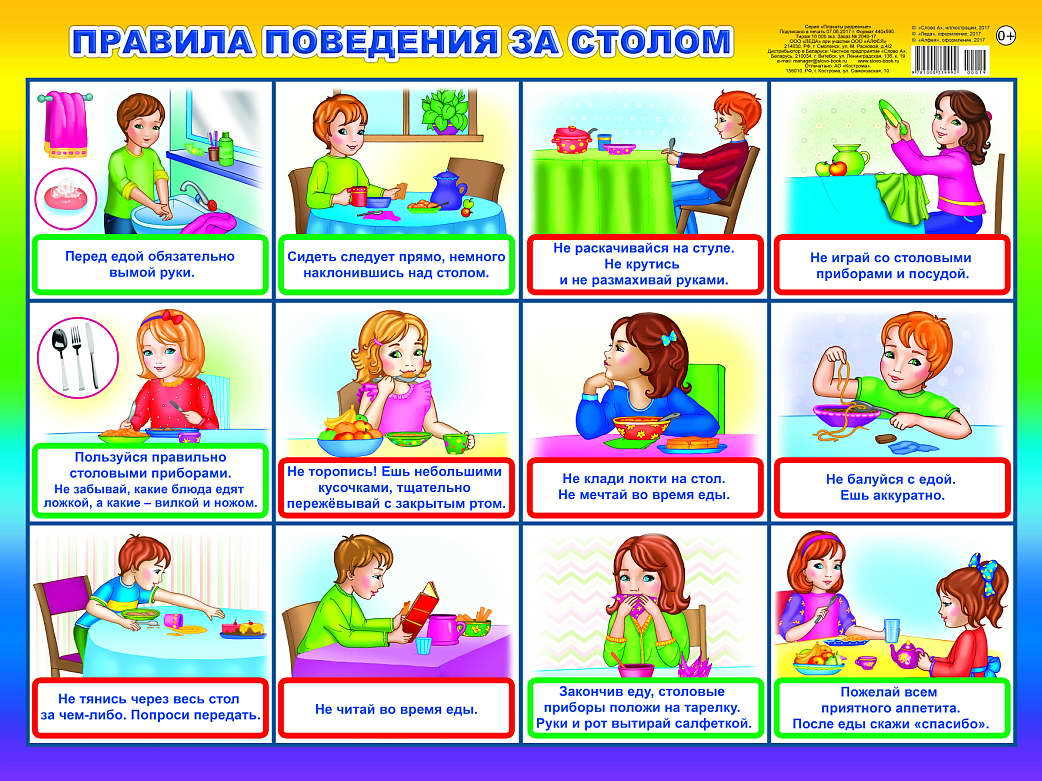 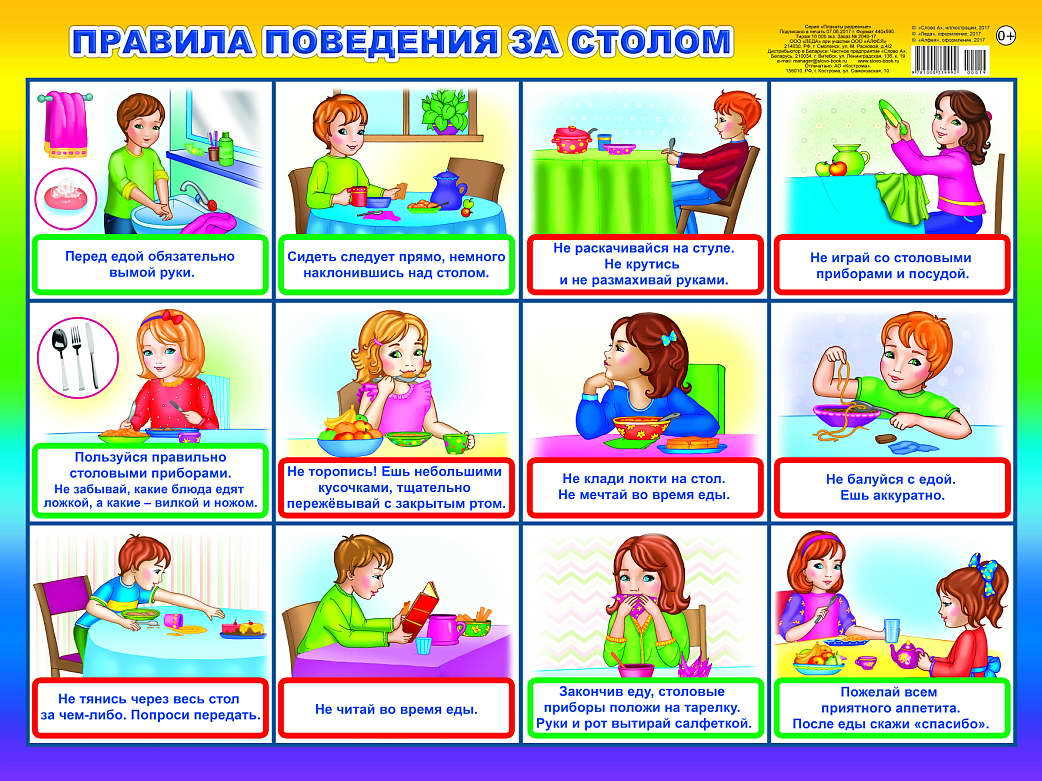 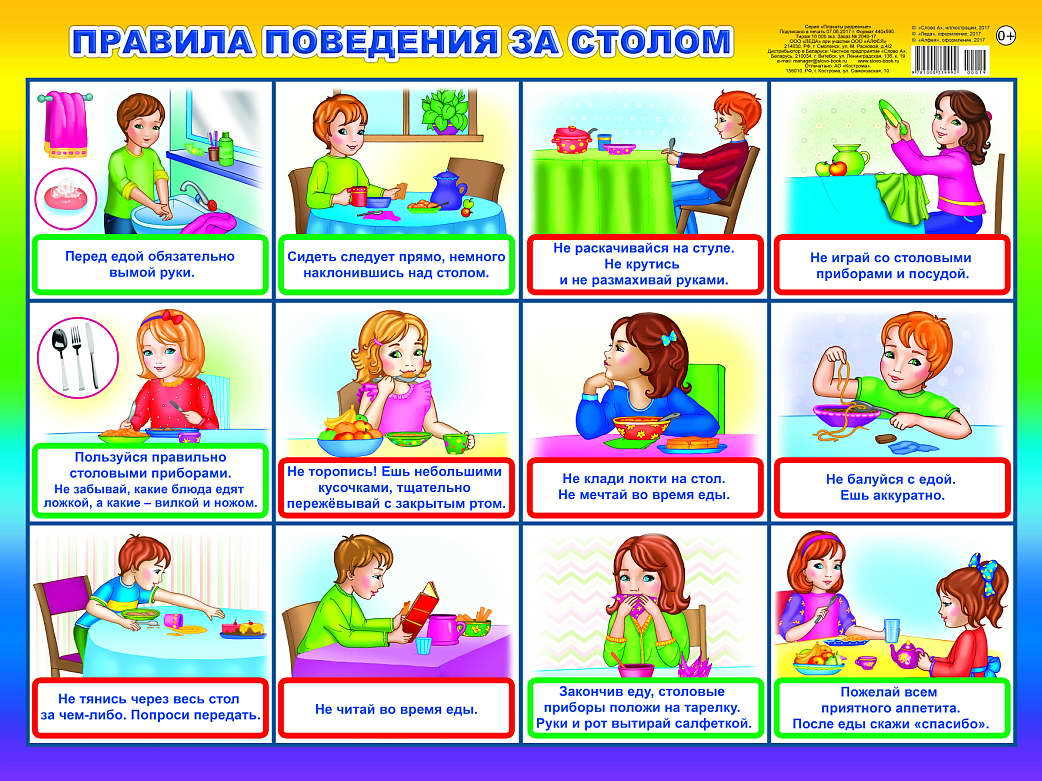 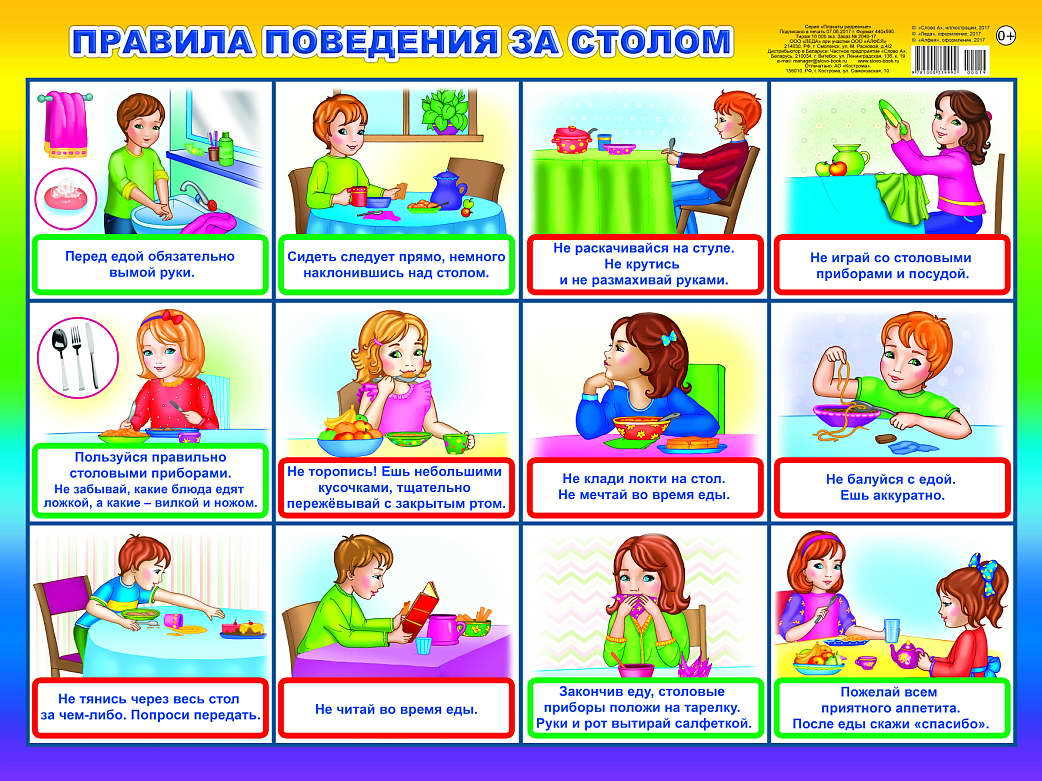 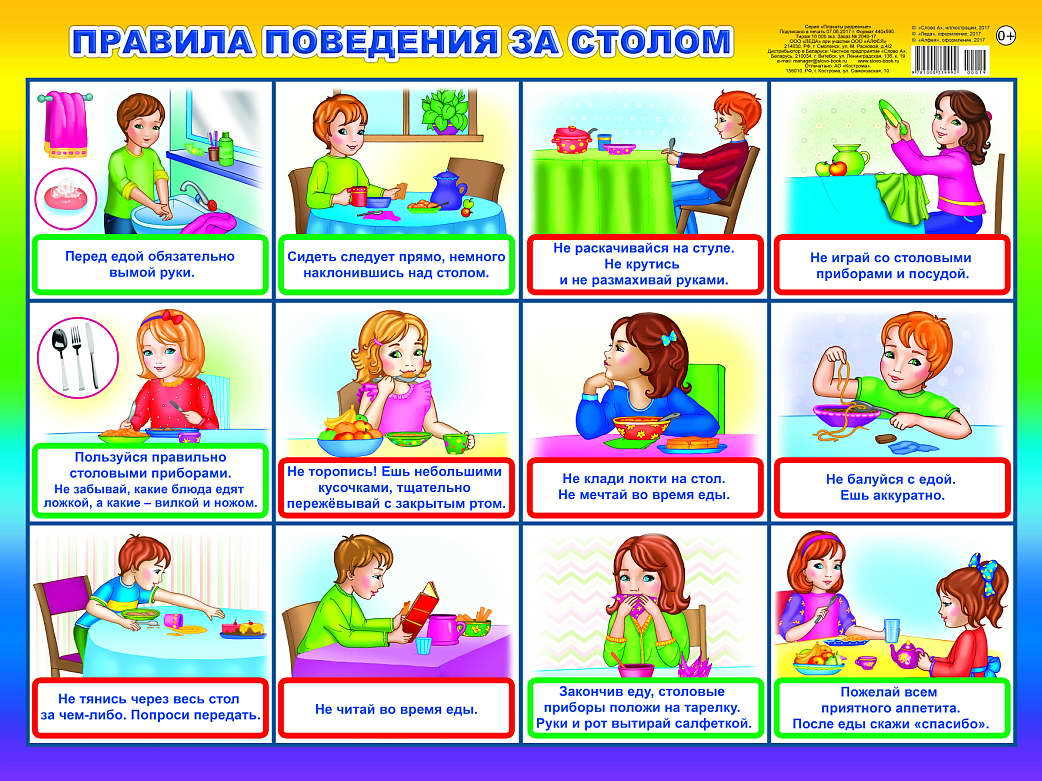 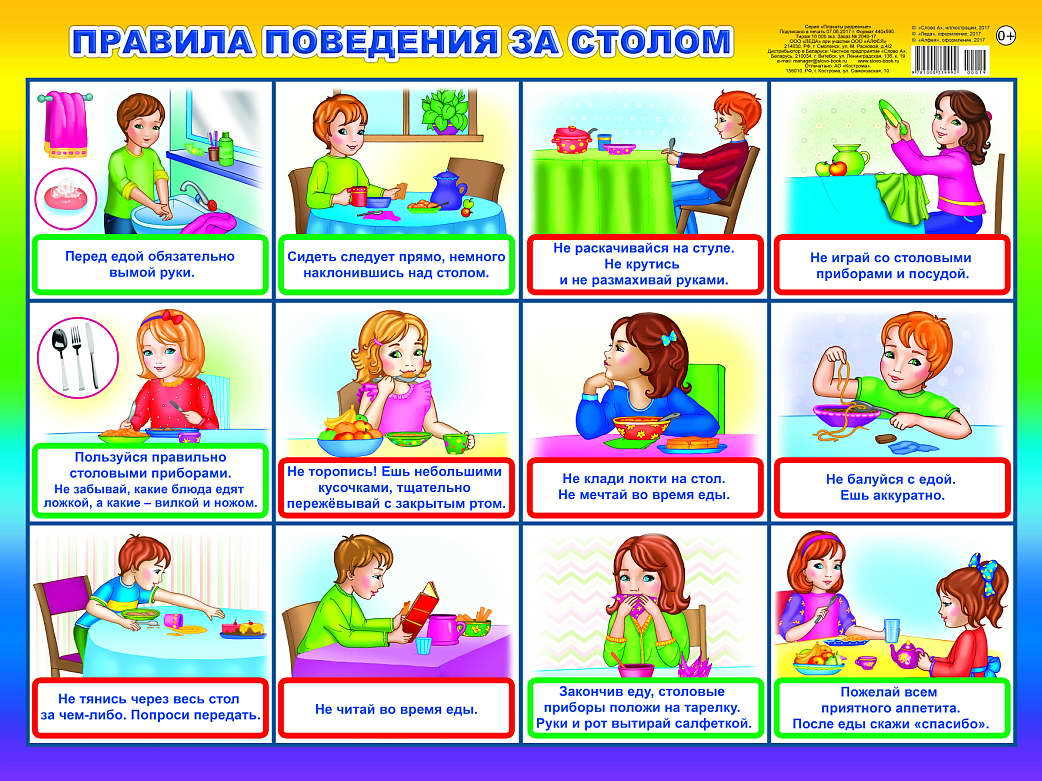 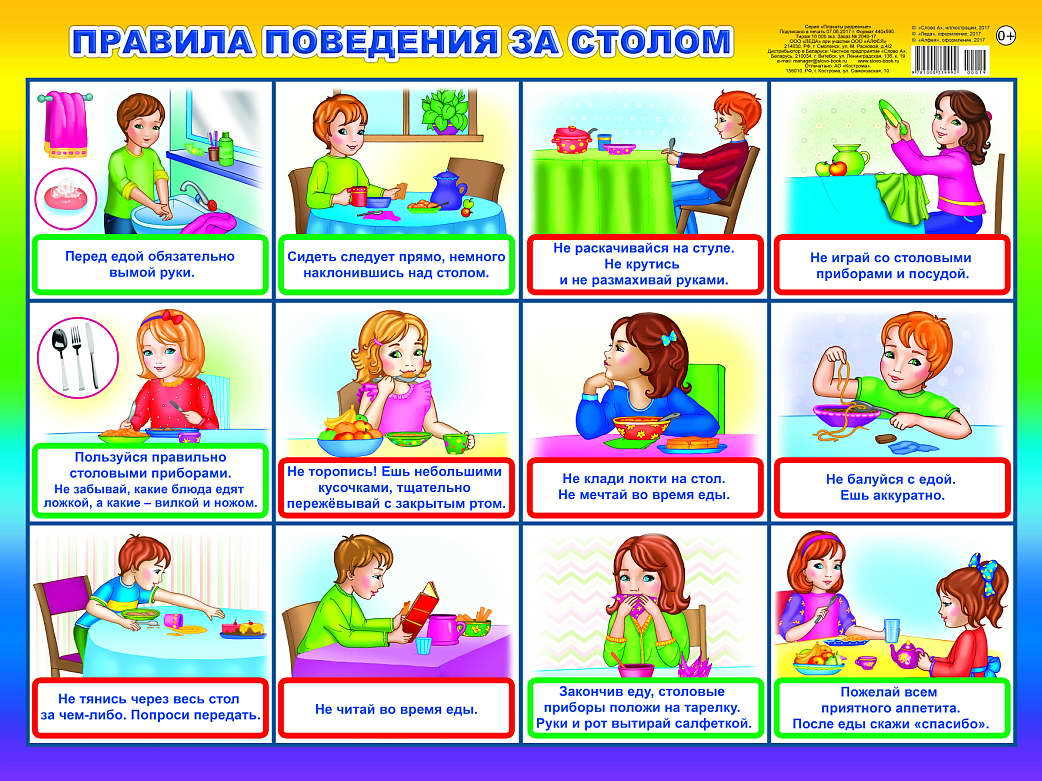 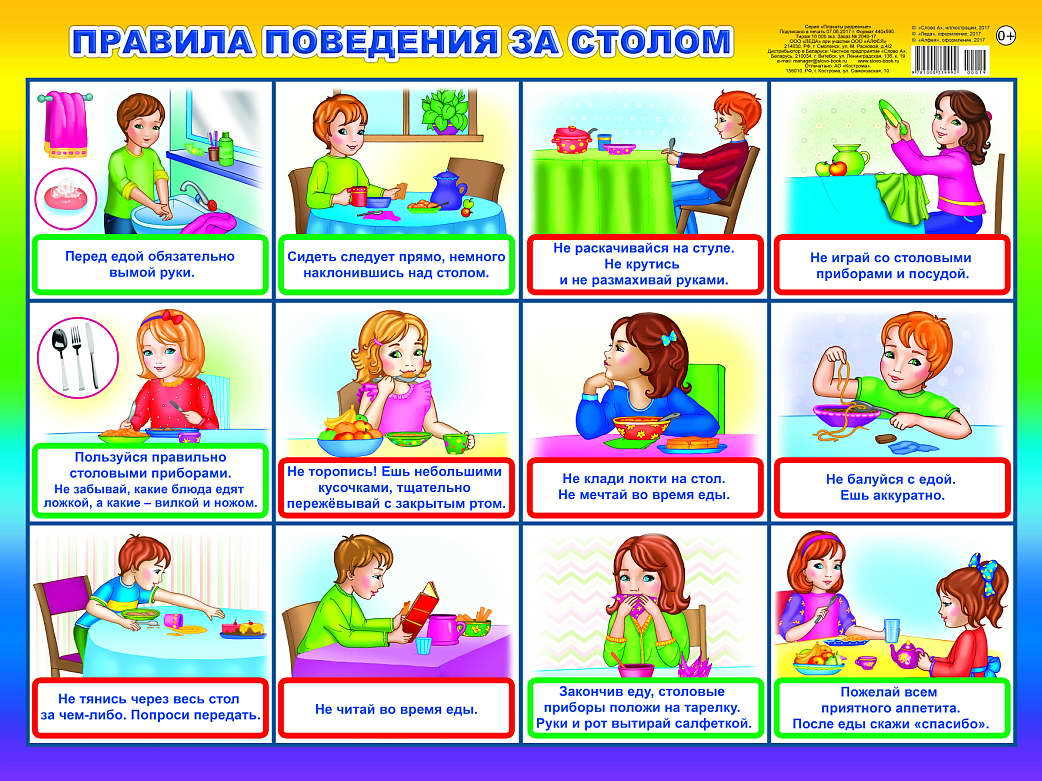 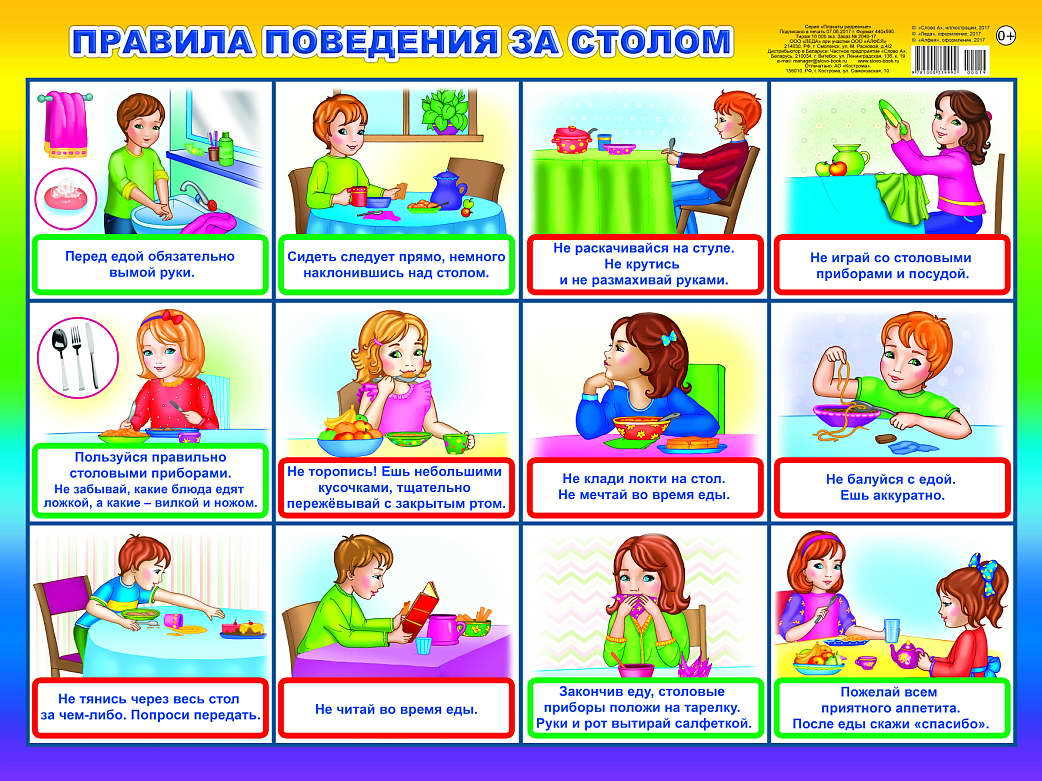 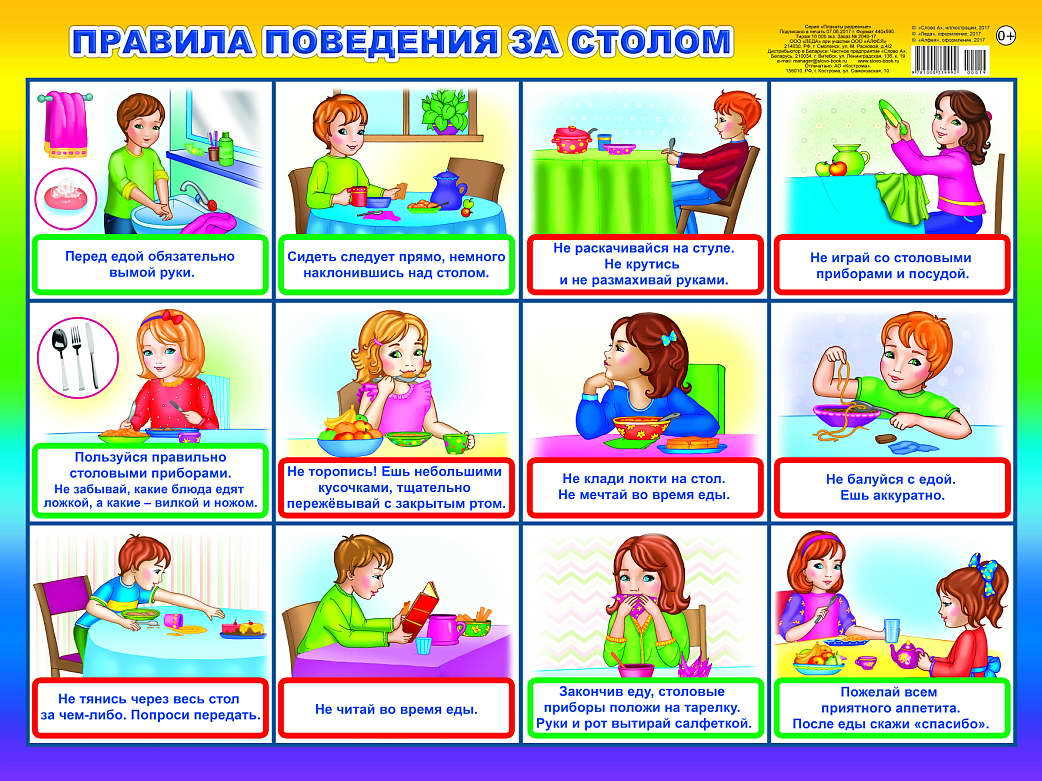 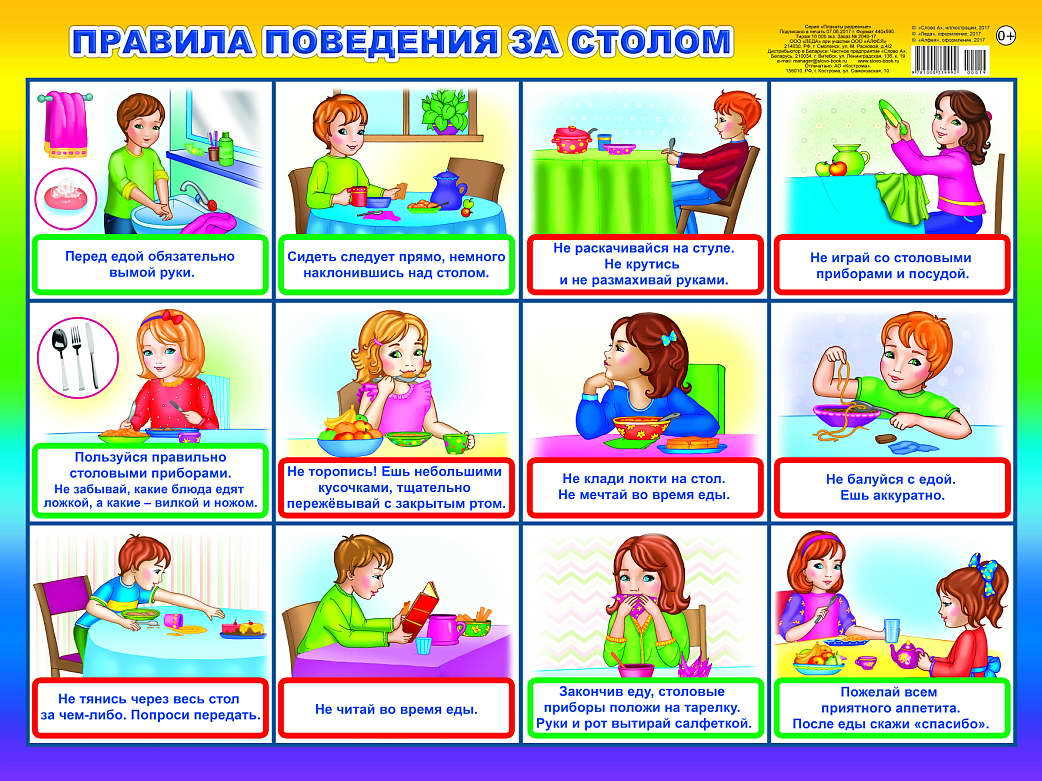 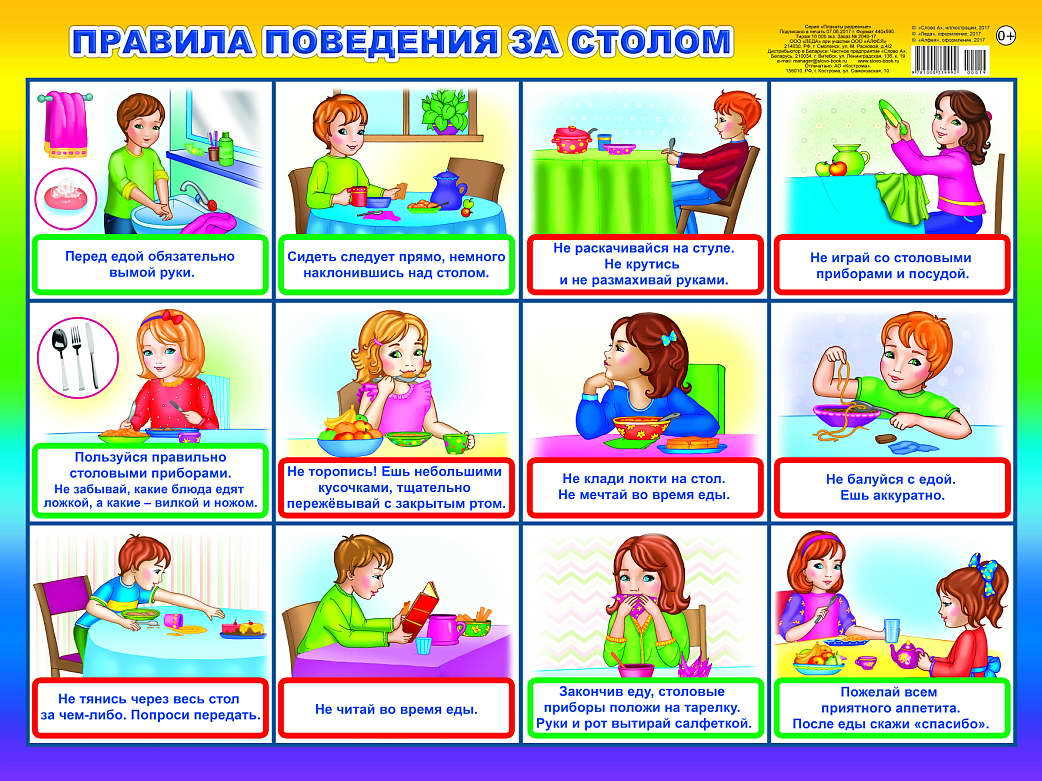 Пословицы и поговорки
Ешь пироги с грибами, а язык держи за зубами.
Ешь побольше, а говори меньше.
Ешь калачи, да поменьше лепечи.
Когда я ем, я глух и нем.
Когда я кушаю, я никого не слушаю. 
Не проглотив куска, не говори.
Посади свинью за стол, она и ноги на стол.
Стихи про этикет за столом
Аккуратно кушай хлеб – 
    Это кухня, а не хлев.

Не вертись юлой на стуле,Головой не лезь в кастрюлю.

Не вертись, спокойно кушай,
    И не чавкай, словно Хрюша.

Не вытирай свой рот рукой, 
    Салфетка есть перед тобой.





Пей, чаек, не проливая! 
    Вытирай салфеткой рот
    И не капай на живот.

Ложкой ешь кисель и кашу,Суп, пюре и простоквашу.

Супчик кушай аккуратно,Не выплевывай обратно.

Вилкой можно брать картошку,Мясо, рис... Не надо ложкой!



Ручкой можно брать пирог,Глазированный сырок.

Чтобы что-то резать, нож
    В руку правую берешь, 
    Вилку в руку левую. 
    Сидишь королевою.
    Кто дома есть научится, 
    В гостях не будет мучиться.

И скажи спасибо всем,У кого ты пищу ел.
Подведение итогов:
Уже с раннего возраста у детей следует вырабатывать правильное отношение к еде, разным блюдам, умение пользоваться столовыми приборами и салфетками. Задача воспитателей, как и родителей -научить детей этикету: мыть руки перед едой, правильно сидеть во время приема пищи и следовать простым правилам поведения за столом.
Спасибо за внимание!